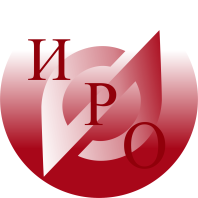 Основные положения 
Программы развития
ГОАУ ЯО «Институт развития образования» на 2015-2017 г.г. и перспективы до 2020 года
Миссия ИРО
выявление и распространение существующих, создание и развитие в РСО новых (инновационных) образовательных практик (обучения и воспитания  детей, переподготовки и повышения квалификации кадров, управления образовательными системами) для улучшения условий жизни, здоровья, безопасности и благополучия каждого ребенка средствами образования на основе развития кадрового потенциала.
Цель развития ИРО
занятие ИРО ведущего положения в дополнительном профессиональном образовании РСО средствами выявления и распространения существующих, создания и развития новых (инновационных) образовательных практик
Целевой образ ИРО
ИРО – центр дополнительного профессионального образования, обеспечивающий формирование новых компетенций кадров всех типов ОУ, в том числе средствами повышения квалификации и переподготовки;
ИРО – научно-методический центр, сопровождающий становление инновационной инфраструктуры РСО;
ИРО – коммуникационно-инновационная площадка развития образовательной сферы региона.
ИРО – центр по организации и реализации социально-значимых проектов
ИРО – клиентоориентированная и конкурентоспособная организация, имеющая устойчивый позитивный имидж в глазах потребителей и заказчиков.
Направление №1: ИРО - центр дополнительного профессионального образования, обеспечивающий формирование современных профессионально-важных компетенций работников РСО. 
Ключевое событие 1.1. Ориентирование программ ДПО на федеральные и региональные требования и личные профессиональные интересы и затруднения работников РСО.
Ключевое событие 1.2. Совершенствование технологического обеспечения индивидуализации ДПО 
Ожидаемые результаты:
Созданы организационно-педагогические условия для выбора содержания, форм и технологий ДПО, обеспечивающих обучающимся возможности профессионального развития в соответствии с современными требованиями и индивидуальными образовательными потребностями работников РСО.
Работодатели (руководители ОО) формируют заказ ИРО и задания работникам на ДПО в соответствии с современными требованиями к компетентности работника ОО и его индивидуальными профессиональными дефицитами
Технико-технологическое обеспечение образовательного процесса ИРО соответствует развивающимся содержанию, формам и технологиям ДПО
Направление №2: ИРО – научно-методический центр, сопровождающий становление «инновационный инфраструктуры» и  развитие инновационной деятельности в  региональной системе образования
Ключевое событие 2.1.  Организационно - методическое сопровождение инновационных  практик в РСО
Ключевое событие 2.2. Научно-методическое сопровождение инновационной деятельности в региональной системе образования
Ключевое событие 2.3. Формирование сообщества региональных экспертов в сфере образования
Ожидаемые результаты:
Сформирован инновационный комплекс, обеспечивающий содержательное и продуктивное взаимодействие всех участников     инновационной деятельности для  развития инновационных практик, значимых для РСО.
Реализуется экспертно - аналитическое сопровождение и поддержка процессов выявления и распространения существующих, создания и развития в РСО новых (инновационных) образовательных практик
Направление №3: ИРО – коммуникационно-инновационная площадка развития образовательной сферы региона
Ключевое событие 3.1. Организация и поддержка деятельности педагогических и профессиональных сообществ, создаваемых в РСО 
Ключевое событие 3.2. Развитие системы взаимодействия ИРО с муниципальными и межмуниципальными методическими службами РСО
Ключевое событие 3.3. Включение ИРО в формирование образовательного комплекса Ярославского региона
Ключевое событие 3.4. Разработка, реализация и сопровождение социально – ориентированных проектов разного уровня
Ожидаемые результаты:
Разработаны  и внедрены в практику модели и механизмы взаимодействия методических служб разного уровня (от институционального до регионального)
Получен статус Федеральной стажировочной площадки Минобрнауки России в рамках деятельности ОКР.
На базе ИРО создан региональный информационный центр «Ярославская область: пространство образовательных возможностей»
Разработаны и внедрены в практику вариативные модели интеграции учреждений образования разной ведомственной принадлежности для оказания услуг неформального образования, сетевых образовательных программ (в том числе на основе e-learning), региональных и муниципальные детско-взрослых организаций и др.
Созданы кафедры и лаборатории на межведомственной и межвузовской основе по актуальным вопросам развития отрасли и развитию кадрового потенциала системы образования;
ИРО реализует региональные и федеральные проекты по социально-педагогической  проблематике
Направление №4: ИРО – клиентоориентированная и конкурентоспособная организация, имеющая устойчивый позитивный имидж у потребителей и заказчиков.
Ключевое событие 4.1. Создание системы маркетинговой деятельности ИРО.
Ключевое событие 4.2. Развитие системы внебюджетной деятельности ИРО
Ключевое событие 4.3. Развитие кадрового потенциала ИРО
	
Ожидаемые результаты:
Маркетинговая деятельность ИРО приобрела институциональный, системный характер.
Стабильно функционирует система внебюджетной деятельности ИРО.
Внедрены эффективные внутрифирменные модели профессионального развития кадров ИРО
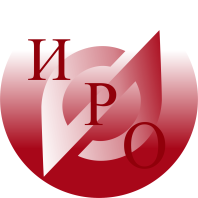 Приглашаем к сотрудничеству!

Золотарева Ангелина Викторовна, 
ректор ГОАУ ЯО ИРО,
доктор пед. наук, профессор